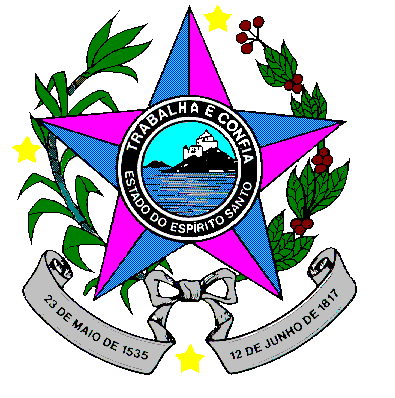 Oficina Pedagógica do Diagrama de Gowin
Piúma-ES, Abril de 2018
PODCAST: ESTUDANDO PARA O ENEM DE FORMA INVERTIDA

 VELOCIDADE MÉDIA, DISTÂNCIA E TEMPO
Escola prof. Filomena Quitiba
Leonardo, Maria
Prof.: Lucas Antonio Xavier 
lucas.perobas@gmail.com
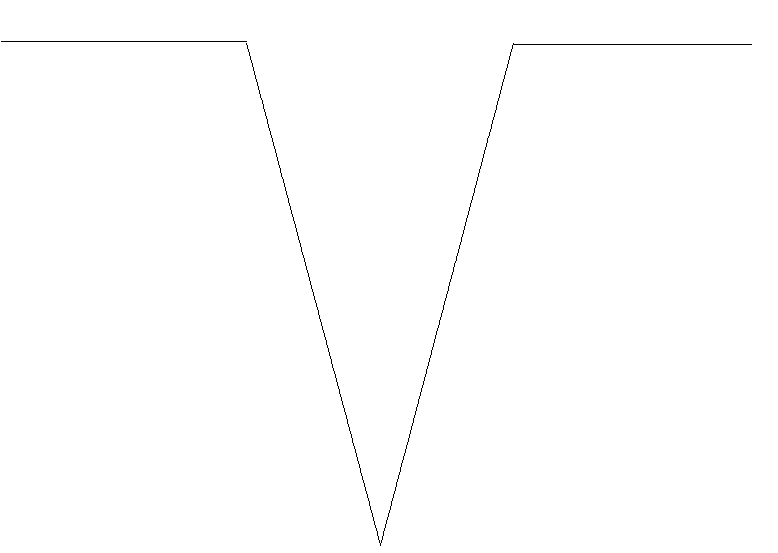 Domínio Conceitual
Domínio Metodológico
Filosofia:
Estudando para o ENEM de forma Invertida
Questão básica: Uma mola elástica ideal, submetida a ação de uma força de intensidade F = 10N, está deformada de 2,0 cm. A energia elástica armazenada na mola é de:
a) 0,10J   c) 0,50J
b) 0,20J   d) 1,0J

                                 “A”
Asserções de valor: A atividade que realizamos trouxe  benefícios para a nossa turma, pois ajuda na  aprendizagem da física. Queremos que nosso trabalho seja divulgada para a comunidade e nas escolas. Queremos também continuar com o diagrama V para estudar para o ENEM. Ficou mais fácil e entender as partes da física que vemos na escola.
Teoria:  Conversão de Energia
Princípios: 
Velocidade
Energia (Cinética e Elétrica)
Força
Asserções de conhecimento: 
Percebemos a importância dos conceitos da física, envolvidos na questão do Enem.
Importância da revisão para treinar nossos conhecimentos.
3. O diagrama V ajuda e auxilia no estudo para o ENEM.
Energia Cinética: é a energia que ele possui devido ao seu movimento. Isto é definido como o trabalho necessário para acelerar um corpo de massa em repouso para que este adquira velocidade.  
Energia Elétrica: é uma forma de energia baseada na geração de diferenças de potencial elétrico entre dois pontos, que permitem estabelecer uma corrente elétrica entre ambos.
Conversão de energia: podemos converter energia cinética em elétrica esfregando os pés no tapete, por exemplo.
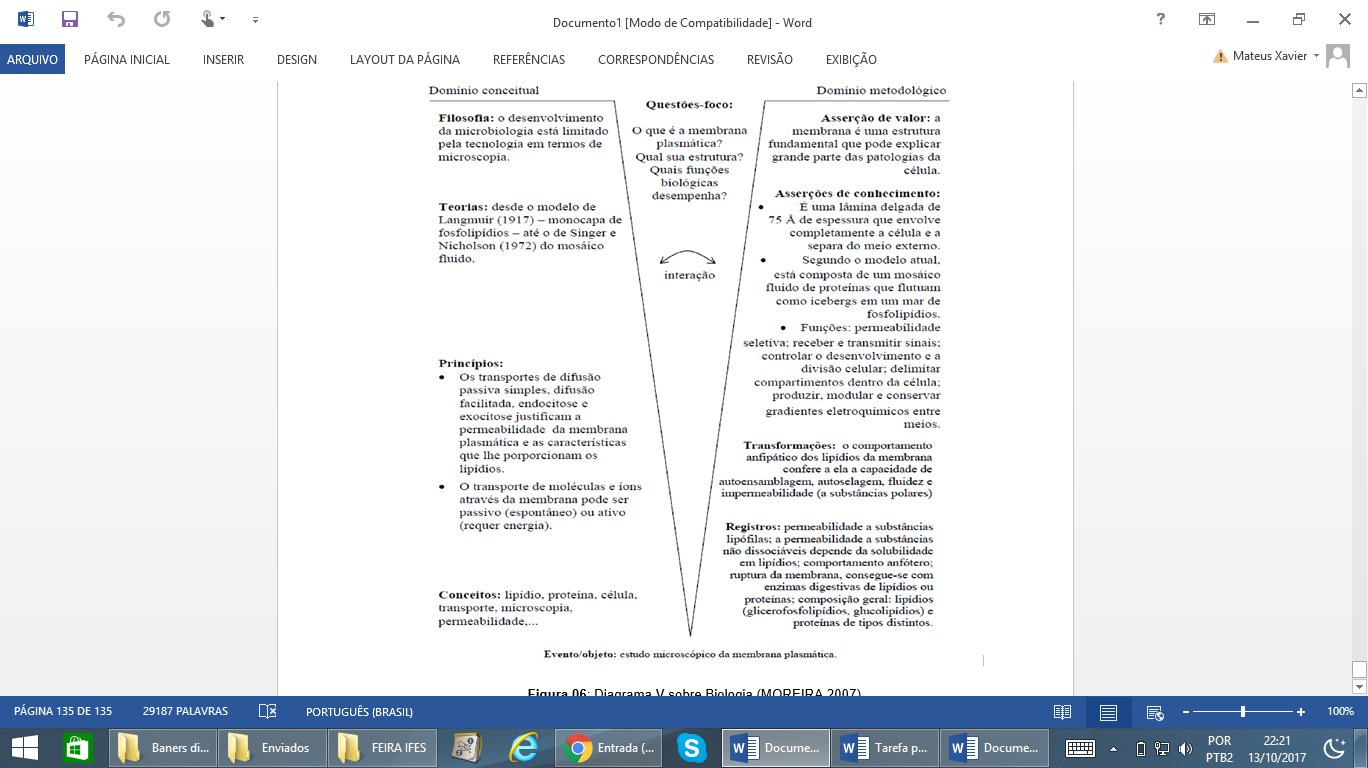 Interpretações: Foi consenso no nosso grupo que os desafios foram grandes para a preparação para o Enem, pois requer dedicação para o desenvolvimento do podcast..
Resolução:
A energia armazenada na mola ou em um estilingue é potencial elástica e vai ser transformada em energia cinética do carrinho ou da pedra lançada pelo estilingue.
Conceitos: 
velocidade,  movimento, competência e habilidade.
Competências e habilidades
Resultados: Espera com este trabalho a sensibilização de todos em obter conhecimento ou mesmo rever a física para o vestibular.
Questão: 2012-54
54 E
 Os carrinhos de brinquedos podem ser de vários tipos. Dentre eles, há os movidos a corda, em que uma mola em seu interior é comprimida quando a criança puxa o carrinho para trás. Ao ser solto, o carrinho entra em movimento enquanto a mola volta à sua forma inicial. O processo de conversão de energia que ocorre no carrinho descrito também é verificado em 
a) um dínamo.                      b) um freio de automóvel. 
c) um motor a combustão.  d) uma usina hidroelétrica.
e) uma atiradeira (estilingue).
Transformações: O trabalho aborda o uso do podcast na matéria de física, os desafios são grandiosos; ainda não atingimos o esperado, que é a boa preparação para o Enem. A lista de materiais foi suficiente para construirmos o podcast.
Fatos: Com esses materiais e ferramentas foi possível elaborar o esquema da atividade
.
Registros: Na construção do Podcast foram utilizados computador, papel A4t, microfone, sites, programa PowerPoint, livros de física, entre outros materiais e ferramentas.
Evento:  Podcast: Estudando para o Enem de forma Invertida
Série: 1° ano | Turma: M04 | Turno: matutino  Cinemática: velocidade média ENEM: 2016 | Questão: 54|
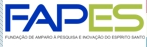 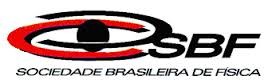 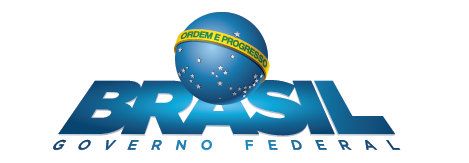 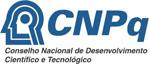 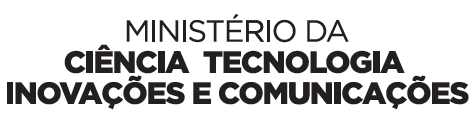 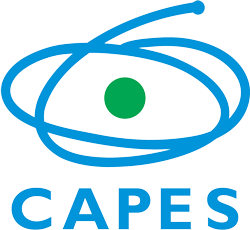 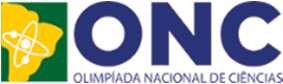